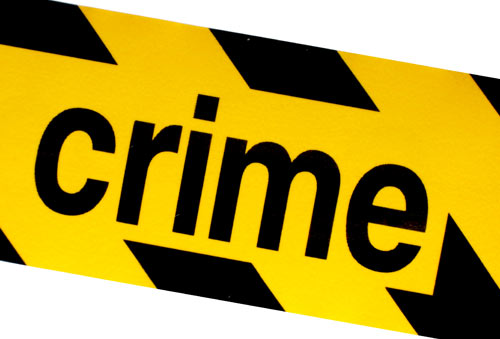 Mock Forensics Crime Scene Investigation utilizing the Chain of Custody.
Francisco Salinas South Texas College

Dr Deanne Wesley Forsyth Technical Community College
Workshop Objectives
Processing the Crime Scene
Chain of Custody Form
Purpose: To document the evidence that was collected.
*The evidence must be reliable
Sample Chain of Custody Form
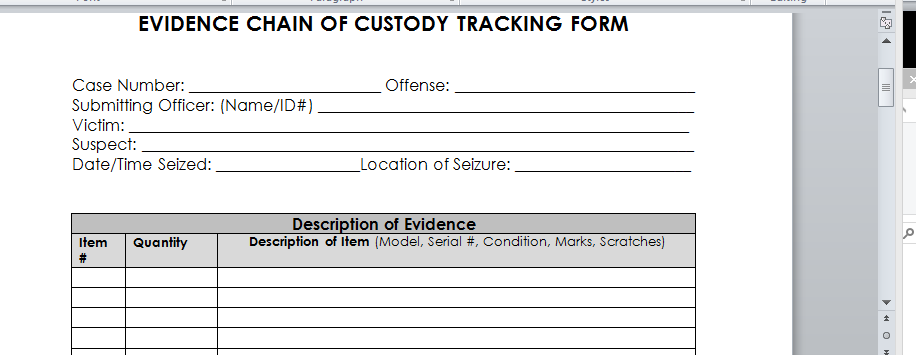 Digital Forensic Tools
There are multiple tools in the industry available to Digital Forensic Examiners:
Name of Tool			Company Name			Web URL
Backlight 			Black Bag Technologies	www.blackbagtech.com 
P2C / DS			Paraben Corporation		www.paraben.com
Encase			Guidance Software		www.guidancesoftware.com 
Forensic Toolkit (FTK) Access Data				www.accessdata.com 
Cellebrite			Cellebrite				www.cellebrite.com 
IEF				Magnet Forensics			www.magnetforensics.com 
SANS DFIR			SANS					http://digital-forensics.sans.org/ 
OS Forensic  		Pass Mark				http://www.osforensics.com/osforensics.html
Pulling the Plug on a Live System?
Not a good idea anymore.
Much information gets loaded into RAM
Malware
Pictures
Passwords
Proprietary and Open Source tools can utilized to acquire RAM and Pagefile.sys

Running Processes can be collected from a live machine
Collecting RAM from a Live Machine
Physical Memory vs. Virtual Memory
Random Access Memory is faster
Virtual Memory is slower (stored on the hard disk)
Pagefile.sys stored on the root of the C drive
RAM Capture Tools
FTK Imager						Access Data				www.accessdata.com
SiQuest Memory Imager			SiQuest						www.siquest.com 
Magnet RAM Capture			Magnet Forensics			www.magnetforensics.com
OSForensics Memory Viewer		Passmark Software			www.osforensics.com
Belkasoft Live RAM Capturer		Belkasoft					www.belkasoft.com/ram/download
Disk Imaging Tools
FTK Imager				Access Data			www.accessdata.com 
Forensic Replicator		Paraben				www.paraben.com 
Tableau Imager			Tableau 				(you need a write hardware write-blocker)
Hardware or Software Write-Blockers
Hardware Write-Blockers
Tableau sells different modules (USB, SATA, IDE, Firewire, SAS, Card Readers)
No need for extra special adapters

Software Write-Blockers
Less expensive
No need to carry any hardware to the crime scene
May get corrupted
Clone Drive or Software Image
Hardware Forensic Duplicator
Clone a suspect drive to another physical drive
Make sure to obtain at least two clone drives
The sooner the better. Do not use the original suspect drive during the analysis
Cost is about $1,600

Software Imaging Tools
FTK Imager (free)
Know your tools (Use adequate format supported by your forensic analysis tools)
Case Scenario
Demonstration
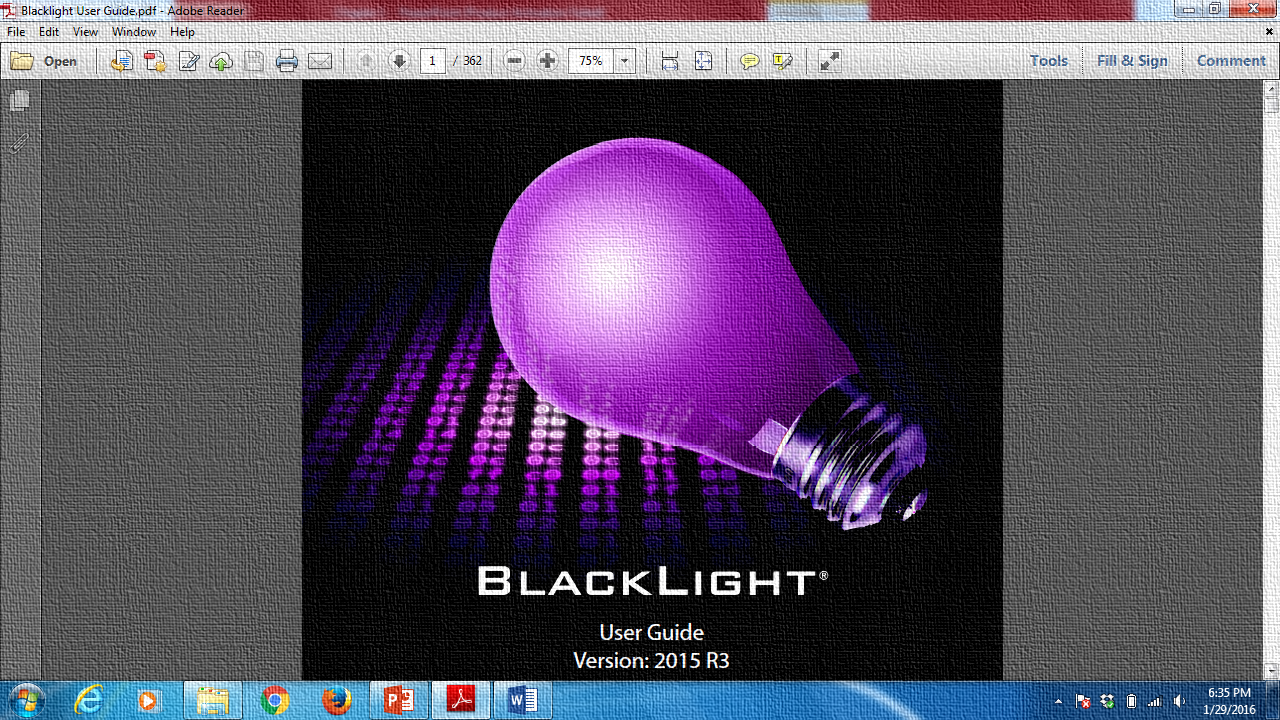 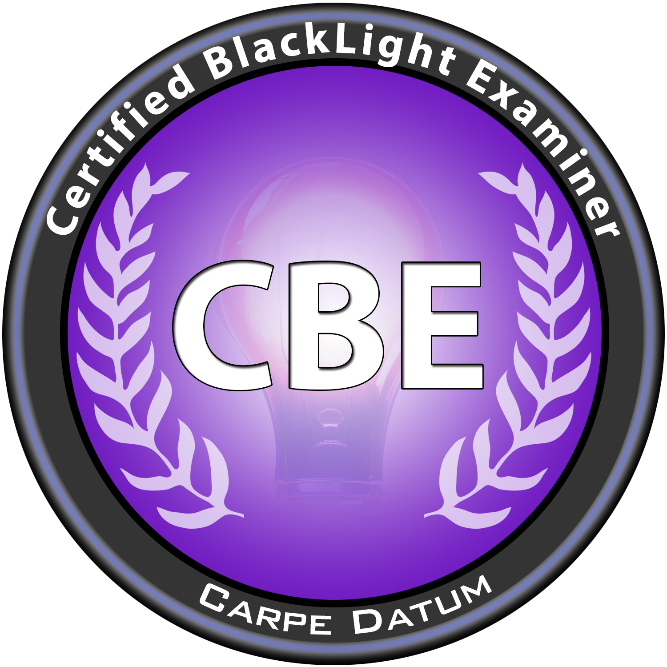 Managing Case Evidence
BlackLight Case Manager
Starting a New Case
To create a new case, select the New... button. A ‘Save’ dialog window appears.
Navigate to the location where case files are saved and select the Save button to save the new case and begin working with BlackLight.
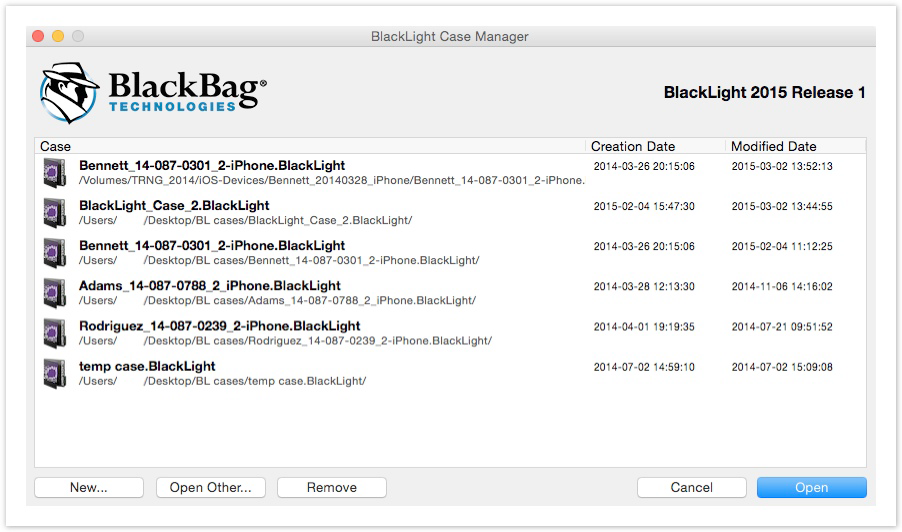 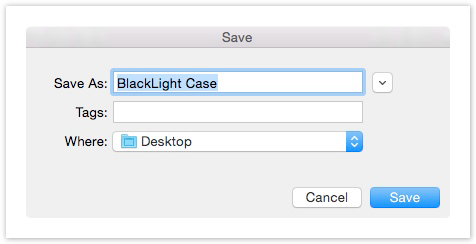 The Case Info
When a case file is opened, the ‘Case Info’ screen appears. Input examiner and case information here. 
(An examiner can change/add to this information at any time during an examination.) 
Once an examiner creates a case on their analysis machine and populates the 'Examiner Information‘ fields, these fields are populated automatically thereafter. 
However, an examiner must populate 'Case Information' fields manually each time he/she creates a new case.
The Case Info
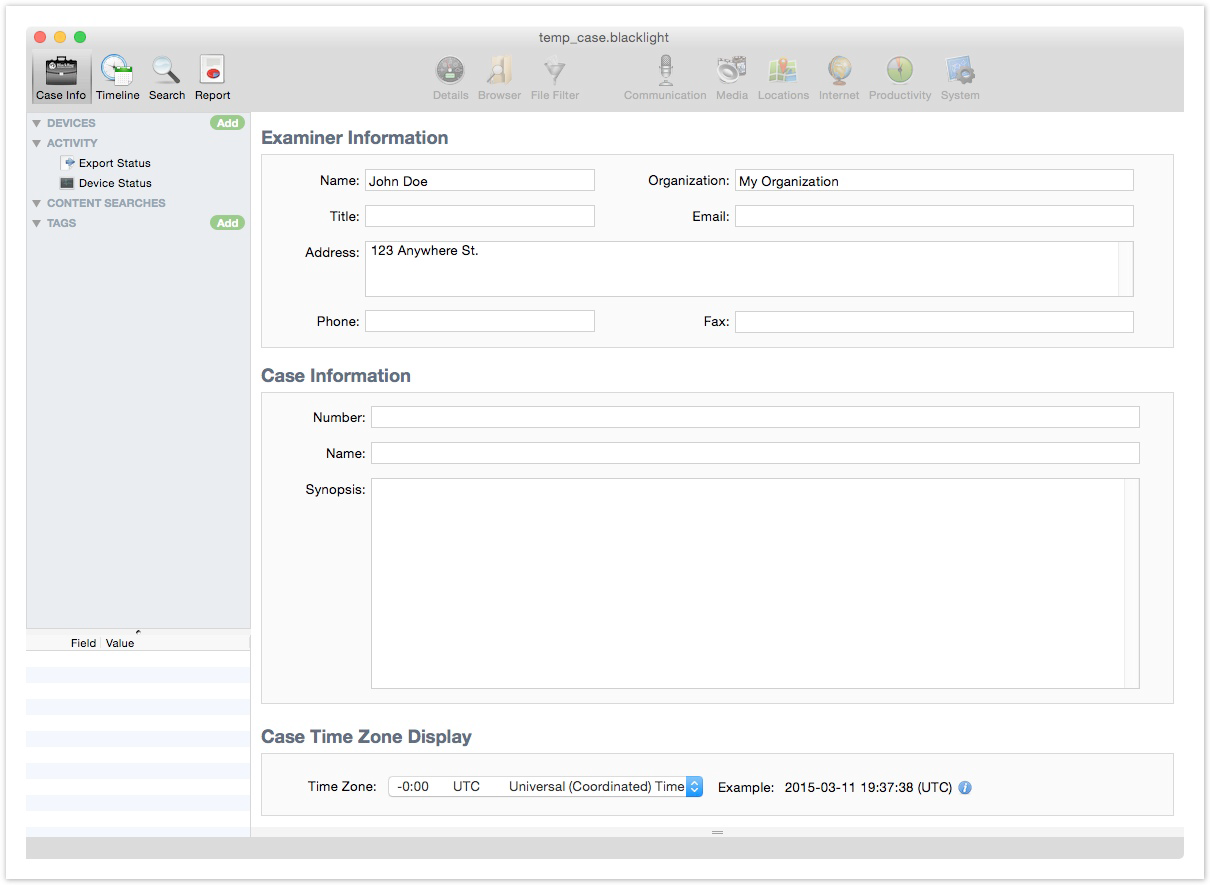 BlackLight Time Zone Settings
By default, BlackLight displays timestamps as Universal Coordinated Time (UTC). Dates and times are displayed with the selected time zone appearing in parentheses: 2009-12-19 19:34:51 (PST).
After case information is complete, begin adding evidence to case file.

Quick Tip: Case Files
A BlackLight case file is actually a ‘package’ file on a Mac, and a folder on a Windows system. All case elements are stored in this package file or folder, so a case file can grow rather large depending on how big a case is. Before creating a new case, make sure there is plenty of storage space on the working hard drive.
Adding Evidence to the Case
There are three ways to add evidence files to a BlackLight case  
from the ‘Component List 
from the [File] menu
via drag and drop.
Select the [File] menu and select one of the [Add...] submenu options or, in the ‘Component List’ to the right of ‘Evidence,’ select the green Add button.
A menu similar to the [File] => [Add...] submenu option is displayed.
Disk Image Formats
RAW Image (DD) 					Most Forensic Programs
Disk Image (DMG) 					MacQuisition™, Converted DD images
EnCase® (EWF-E01), (EWF-L01) 				EnCase (all versions), FTK Imager®
SMART (EWF-S01) 					ASR Smart
Virtual Machine Disks (VMDK) 				VMware®
iOS Image Formats
JZ (all versions) 																	Jonathan Zdziarski Tools
iXAM® (2.3.9 and higher) 					Forensic Telecommunications Services
MPE+ (4.0 and higher) 										
Cellebrite UFED 
Cellebrite Logical Images created via  iOS backup archive	
Cellebrite Logical Images created via logical filesystem dump	
iOS Forensic Toolkit (1.04 and higher) 				ElcomSoft
iPhone-Dataprotect / Lantern Lite 				Katana Forensics
Adding Evidence to the Case
Adding a Disk Image
Select the [File ] menu, or in the top right corner of the ‘Component List,’ select the green Add button and choose [Add Disk Image...]. An 'Open' window appears. Navigate to a disk image and select the Open button. An ‘Evidence Selection’ window appears.
Unallocated Space
By default, BlackLight attempts to recover all listed file types, and this may take some time.
At the bottom of the ‘Evidence Selection’ window, activate the Locate Files checkbox, and select the Settings button to specify the unallocated file types to include in the recovery.
Processing Options
Signature Analysis 		Compare file headers to file extensions to see if they match
Process Pictures 			Identify images using signature analysis
Process Videos 			Parse videos and split them into sixteen frame sequences (4 x 4) to 							allow BlackLight gallery view and % skin tone analysis
Calculate File Hashes		Hash all files using MD5, SHA-1 and SHA-256 algorithms
Identify Known Files		Identify known file types using Known File Hash [KFH] databases
Locate Files 				Recover or attempt to recover deleted files
Enter an Evidence ID
In the ‘Evidence Selection’ window, select the <Click to Edit> label. Enter an Evidence ID (e.g., the evidence ID on an evidence bag) if desired. 
This input is visible in the Evidence ID column.
Note: Evidence IDs identify the device, NOT a device partition.
Run Pending Processes
To run previously-skipped file processing options at any time, in the ‘Component List’ under ‘Activity,’ select ‘Evidence Status.’ 
A Run button appears under the processing options that have yet to execute.
Hash Sets
The ‘Hash Sets’ window allows an examiner to choose which hash sets BlackLight should use to identify known and notable file types.
BlackLight ships with the Known OS X System Files hash set, the Hashkeeper hash sets and the Apple NSRL 2.44 hash set database.
Note: The NSRL 2.44 hash set that ships with BlackLight is a subset of the full NSRL hash set database. It currently includes ONLY hash values identified for Apple-based products.
Additional Hash Sets
Additionally, BlackLight recognizes Encase (6.19 and lower), NSRL (full), and BlackLight (.blhs) hash set formats. 
BlackLight also imports hash sets saved as text files as long as the file contains one hash value per line with each line separated by a carriage return. 
Custom hash sets created in BlackLight are automatically saved in the blhs format and are available for use in all BlackLight cases.
Processing the Evidence
While a partition is in the 'Optimizing' process, the examiner can begin browsing data in various views, though it must be remembered that not all data is available to view until processing is complete. 
Banners appear at the top of the 'Content Pane' to remind the examiner that the picture and video processors must be run before all picture and video files can be viewed.
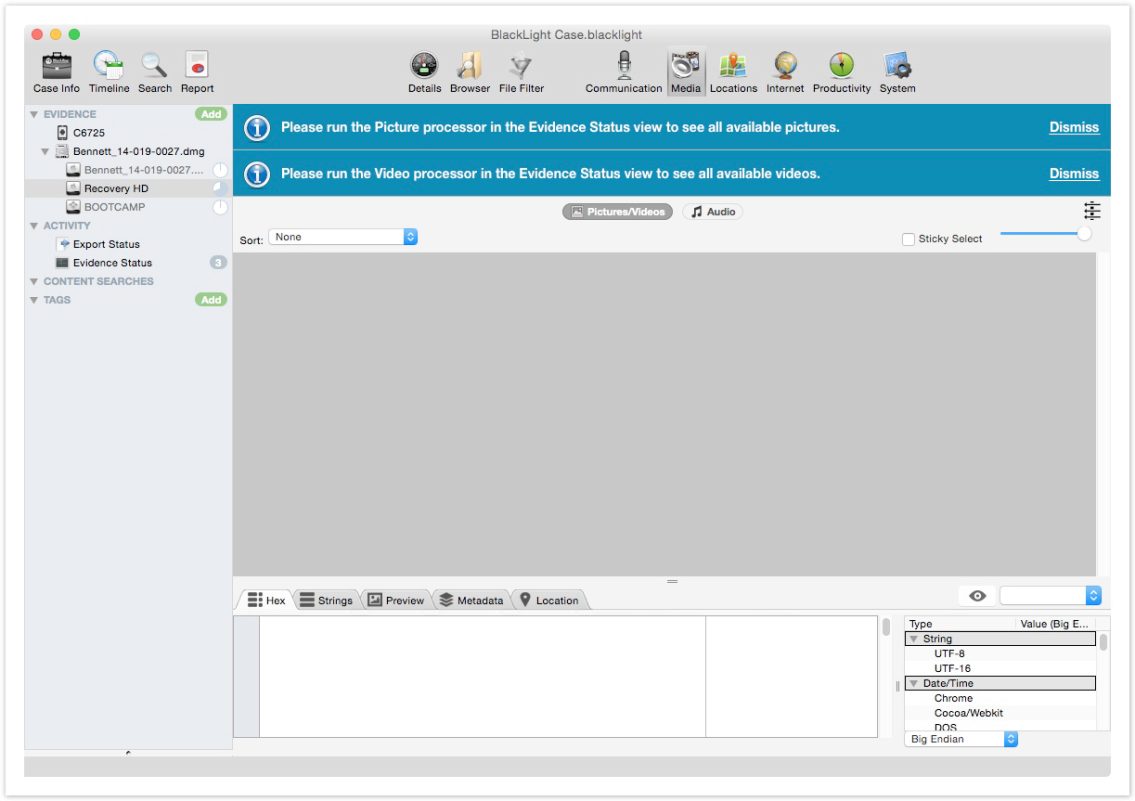 Run Pending Processes
To run previously-skipped file processing options at any time, in the ‘Component List’ under ‘Activity,’ select ‘Evidence Status.’ 
A Run button appears under the processing options that have yet to execute.
Filtering
Filtering helps save time when looking for specific evidence.
BlackLight can filter data based on different criteria
Geolocation
Helps identify where images were taken.
Can be viewed in Google Maps
Can be exported and viewed in Google Earth
Write the Report
Investigative Report can be generated in different formats. 
HTML
PDF
DOCX
Text

Forensic Examiner may decide to print all Report Elements or only certain elements to present as evidence.
Careers in Forensics
Forensic Scientist
Criminologist
Crime Scene Investigation
Cyber Analyst
Forensic Science Analyst
Latent Print Examiner
Digital Forensic  Investigator
E-Discovery Investigator
Industry Certifications Benefits
Each company provides their own certification programs:
Employers look for industry certifications and formal education
It helps when you are an expert witness in a court of law
Mastering multiple tools provides more opportunities 
Some specialize in mobile forensics, others in computer forensics
Industry Certifications
Each company provides their own certification programs:
Certified Computer Examiner
Computer Hacking Forensic Investigator
Certified  Forensic Computer Examiner
Cyber Security Forensic Examiner
Thank YouContact Deanne Wesley dwesley@forsythtech.eduFrancisco Salinas  fsalinas@southtexascollege.edu
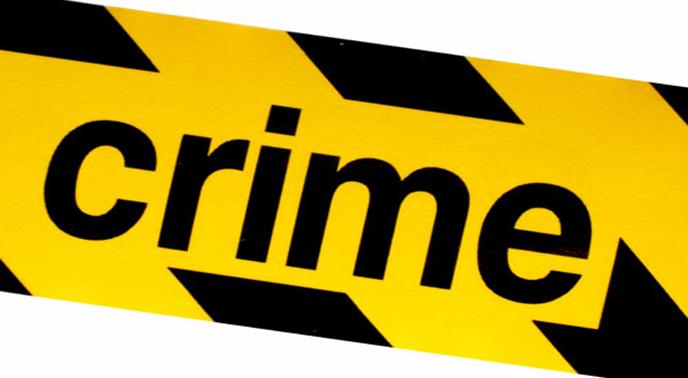